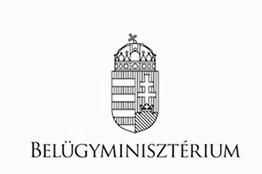 A Belügyminisztérium által az önkormányzatok számára 2020-ban elérhető pályázati lehetőségekről
Zalakaros, 2020. szeptember 23.
Pogácsás Tibor
önkormányzati államtitkár
Az önkormányzatok működése a veszélyhelyzet idején
A települési önkormányzat képviselő-testületének feladat- és hatáskörét a polgármester gyakorolta, 
gyors alkalmazkodóképesség szükségessége
különleges, újszerű feladatok, döntések, pl.:
                       -  közszolgáltatásokat  folyamatos ellátása a járványügyi szabályok megtartásával,
                       - hatósági házi karanténban tartózkodók, lakóhelyüket önkéntesen el nem hagyó, 70. életévüket betöltött személyek ellátásáról való gondoskodás 
                        -  gyermekétkeztetés
2
Az önkormányzatok 2020. évi finanszírozásáról
A helyi önkormányzatok 2020-ban – hitelforrások nélkül – várhatóan mintegy 2 955,7 milliárd forinttal gazdálkodhatnak, melyhez a központi költségvetés a IX. Helyi önkormányzatok támogatásai fejezetben mintegy 739,1 milliárd forintot biztosít.
A koronavírus járvány a IX. fejezetet is érintette, elsődlegesen az egyedi fejlesztési források kerültek elvonásra
Május 1-től nem illeti meg a települési önkormányzatokat az üdülőhelyi feladatok támogatása
Április 26-tól nem kell megfizetni az idegenforgalmi adót, ennek kompenzációja a IX. fejezet terhére negyedévi gyakorisággal történik.
A belföldi gépjárművek után a települési önkormányzatot az általa 2020. évben beszedett gépjárműadó nem illeti meg
3
2020-as költségvetési törvény szerinti hivatali finanszírozás
Az önkormányzati választásokat követően az új közös hivatalok 2020. január 1-ével megalakultak.
A beszámítás/kiegészítés mértékét a nem székhely szerinti önkormányzat esetében az önkormányzat lakosságszámának a közös hivatalt fenntartó önkormányzatok együttes lakosságszámához viszonyított arányában, a székhely szerinti önkormányzat esetében a megállapított támogatásnak a nem székhely önkormányzatokra jutó részével csökkentett összege szerint kell figyelembe venni.
Erre való tekintettel a beszámítás/kiegészítés mértéke független a székhely önkormányzat adóerő-képességétől
Az Önkormányzati hivatal működésének támogatása jogcímen elvégzett támogatáscsökkentést és kiegészítést követően megállapított támogatás – közös hivatalt fenntartó önkormányzatoknál megállapított – együttes összege a közös hivatal székhelye szerinti önkormányzatot illeti meg.
4
A 2020-as költségvetési törvény szerinti önkormányzati pályázatok, melyek a BM kezelésében vannak
Önkormányzati feladatellátást szolgáló fejlesztések támogatása (9 milliárd forint) – Belterületi utak, járdák, hidak felújításával kapcsolatos pályázat esetén emelkedtek a fajlagos támogatási összegek a 2019. évi támogatáshoz képest

A települési önkormányzatok szociális célú tüzelőanyag vásárlásához kapcsolódó támogatása (5 milliárd forint) 

Önkormányzatok rendkívüli támogatása (3 milliárd forint)

Vis maior támogatás (3,5 milliárd forint)

A pályázatok benyújtása elektronikus úton történik!
5
A 2020-as költségvetési törvény szerinti továbbiönkormányzati pályázatok
Önkormányzati étkeztetési fejlesztések támogatása (1,5 milliárd forint) – Pénzügyminisztériumi pályázat. Fejezeten belüli átcsoportosítás következtében a pályázati keretösszeg 2,5 milliárd forintra emelkedett.

Magyar Falu Program alprogramjainak támogatása (40,0 milliárd forint) – Miniszterelnökség
6
Önkormányzati feladatellátást szolgáló fejlesztések támogatása
Fő célok: 
Kötelező önkormányzati feladatot ellátó intézmények fejlesztése (bölcsőde, óvoda, egészségügyi alapellátást végző létesítmény, közös önkormányzati hivatal székhelye)
Óvodai, iskolai és utánpótlás sport infrastruktúra-fejlesztés, sportlétesítmény felújítása, vagy új létrehozása
Belterületi utak, járdák, hidak felújítása

A 2020. évi költségvetési törvény a fenti célokra 6 milliárd forint előirányzatot tartalmaz.
Fejezeten belüli átcsoportosítás következtében a pályázati keretösszeg 9 milliárd forintra emelkedett.
A pályázati kiírás kiadásra került, a pályázatok beadási határideje 2020. július 10-e volt.
Belügyminiszter úr a pályázatokról 2020. október 16-áig dönt.
A Megyei önkormányzatok fejlesztési feladatainak támogatása pályázat nem kerül kiírásra a koronavírus következtében!
7
Rendkívüli önkormányzati támogatás
A 2020. évi költségvetési törvény 3 milliárd forint előirányzatot tartalmaz.

A települési önkormányzatok rendkívüli támogatást kivételes esetben, pályázat útján igényelhetnek működőképességük megőrzése vagy egyéb, a feladataik ellátását veszélyeztető helyzet elhárítása érdekében.

A támogatásról a helyi önkormányzatokért felelős miniszter és az államháztartásért felelős miniszter a beérkező támogatási igények elbírálását követően folyamatosan, de legkésőbb tárgyév december 10-éig együttesen döntenek.

A pályázati kiírás megjelent

Miniszter urak 2020. május 28-ai döntése értelmében 134 önkormányzat 989,6 millió forint támogatásban részesült, valamint miniszter urak 2020. július 22-ei döntése értelmében 213 önkormányzat 1,2 milliárd forint támogatásban részesült.

A beérkezett pályázatok feldolgozása folyamatos, a következő döntési kör októberben várható.
8
Szociális célú tüzelőanyag támogatás
A 2020. évi költségvetési törvény 5 milliárd forint előirányzatot tartalmaz.

Az előirányzat az 5000 fő lakosságszámot meg nem haladó települési önkormányzat szociális célú tüzelőanyag – tűzifa vagy barnakőszén – vásárlásának támogatására szolgál.

A pályázati kiírás kiadásra került, a pályázatok beadási határideje 2020. augusztus 31-e volt. 

Miniszter úr a beadott pályázatokról 2020. szeptember 30-ig dönt.

A piaci helyzethez igazodva a tűzifa támogatásának mértéke változott
9
Vis maior támogatás
A költségvetési törvény 3,5 milliárd forintot biztosít a vis maior támogatásra.

A beérkezett pályázatok feldolgozása folyamatos.

A támogatás felhasználásával, annak határidejével kapcsolatban alkalmazandó szabályokat a vis maior támogatás felhasználásának részletes szabályairól szóló 9/2011. (II. 15.) Korm. rendelet rögzíti.

Az önkormányzat a kár bekövetkezésétől számított 7 napon belül tehet bejelentést.
10
Adósságot keletkeztető ügyletek
Magyarország gazdasági stabilitásáról szóló 2011. évi CXCIV. törvény (Stabilitási törvény)
Adósságot keletkeztető ügyletekhez történő hozzájárulás részletes szabályairól szóló 353/2011. (XII. 30.) Korm. rendelet
Az engedélyezési eljárásról minden évben Útmutató és Tájékozató készül a Kincstár területi szervei és az önkormányzatok részére
11
Adósságot keletkeztető ügyletek
2020. január 1-től a részben önkormányzati tulajdonban lévő gazdasági társaság adósságot keletkeztető ügylete kapcsán a tulajdonos önkormányzat a Kormány előzetes hozzájárulását kérheti.
Az engedélyezési eljárással kapcsolatos Útmutató és Tájékozató elkészült, azok elérhetőek.
A fővárosi és megyei kormányhivatalok működésének egyszerűsítésével összefüggő egyes kormányrendeletek módosításáról szóló 360/2019. (XII. 30.) Korm. rendelet hatálybalépését követően (2020. január 1.) a kormányhivatalok feladatai az adósságot keletkeztető ügyletekkel kapcsolatban megszűntek.
12
Adósságot keletkeztető ügyletek
A kérelem benyújtási határideje változott:
Tárgyév november 10. helyett tárgyév november 5.
Rendkívüli esetben tárgyév november 30. helyett november 15.

A 2020-ban várható adósságot keletkeztető ügyleteiről az önkormányzatok a költségvetési rendeletének, határozatának elfogadását követően, de legkésőbb 2020. március 16-áig kellett adatot szolgáltatnia a Kincstár önkormányzat székhelye szerint illetékes területi szervének.

Fontos kiemelni, hogy amennyiben az adósságot keletkeztető ügylet megkötéséhez a Kormány hozzájárul, azt adott tárgyévben meg kell kötni!
13
Idegenforgalmi adó visszaigénylése
Jogszabályi háttér: A veszélyhelyzet megszűnésével összefüggő átmeneti szabályokról és a járványügyi készültségről szóló 2020. évi LVIII. törvény
2020. április 26-tól 2020. december 31-éig terjedő időszakban eltöltött vendégéjszaka utáni idegenforgalmi adót az adó alanyának nem kell megfizetnie, az adó beszedésére kötelezettnek nem kell beszednie, befizetnie, a megállapított, de be nem szedett adót azonban be kell vallania az adóhatósághoz, továbbá nem kell bevallani a megállapított idegenforgalmi adót, ha annak összege nulla.
A települési önkormányzat vissza nem térítendő támogatást igényelhet az illetékességi területén bevallott, de meg nem fizetett idegenforgalmi adó összegével egyező összegben. 
A negyedévi összegre vonatkozó igénylés a helyi önkormányzatokért felelős miniszter által üzemeltetett elektronikus rendszerben nyújtható be, a tárgynegyedévet követő hónap 20. napjáig.
Első igénylési ütem 2020. július 20-áig az ebr42 rendszerben, az első folyósítás az augusztusi nettó finanszírozás keretében történik meg (augusztus végén)
14
Az önkormányzatok 2021. évi finanszírozásáról I.
A költségvetés fókuszában a koronavírus járvány által nehéz helyzetbe került gazdaság újraindítása és a járványügyi készültség fenntartása áll, de a gazdasági nehézségek ellenére az önkormányzati kötelező feladatok finanszírozása a korábbi szinten történik. 
A veszélyhelyzet alatt az önkormányzatokat érintettek olyan intézkedések, amik a 2021. évi költségvetési törvényjavaslatban is változatlanul fennmaradnak:
Gépjárműadó-bevétel 2021-ben nem illeti meg az önkormányzatokat 
Idegenforgalmi adóbevételek után biztosított úgynevezett üdülőhelyi támogatás nem kerül biztosításra
Az önkormányzatok finanszírozásában is megjelennek a költségvetési törvényjavaslatban érvényesülő általános alapelvek. Ezek többek között a családok támogatását, valamint a foglalkoztatottság további növelését, egyúttal az életszínvonal emelkedését szolgáló intézkedések, azon belül is kiemelt figyelmet fordítva a szülők munkába állásának segítésére.
15
Az önkormányzatok 2021. évi finanszírozásáról II.
A 2020. évben jelentős változást okozott a minimálbér és a garantált bérminimum nagyarányú emeléséből adódó illetménynövekedés, továbbá a szociális, gyermekjóléti, köznevelési és kulturális ágazatban az illetményemelés, a 2021. évi költségvetési törvényjavaslat az ezekhez szükséges fedezetet tartalmazza.
A gyermekek étkeztetése, önkormányzati konyhák fejlesztése továbbra is kiemelt szerepet kap.
Az önkormányzati köztisztviselők tekintetében a költségvetési törvényjavaslat továbbra is biztosítja a 38 650 forint köztisztviselői illetményalap önkormányzati hatáskörben történő emelésének lehetőségét. 
A helyi önkormányzatok 2021-ben – hitelforrások nélkül – várhatóan mintegy 3000,0 milliárd forinttal gazdálkodhatnak, melyhez a központi költségvetés a IX. Helyi önkormányzatok támogatásai fejezetben mintegy 864,8 milliárd forintot biztosít.
16
Az önkormányzatok 2021. évi finanszírozásáról III.
A legfontosabb változás 2021-ben, hogy megszűnik a beszámítás rendszere, helyette a szolidaritási hozzájárulás általános érvénnyel szolgálja a jövedelmi különbségek mérséklését.
Figyelemmel arra, hogy megszűnik a beszámítás, szolidaritási hozzájárulást a 22 000 forint feletti egy lakosra jutó adóerő-képességgel rendelkező önkormányzatok teljesítik a központi költségvetés felé. A szolidaritási hozzájárulás kumulált összege – a beszámítási rendszer megszűnése és a támogatások ezen okból történő növelése miatt – a 2020. évi előirányzathoz képest 117 431,3 millió forinttal növekszik. 
A 2021. évi költségvetési törvény szerint a szolidaritási hozzájárulás alapja az önkormányzatok iparűzési adóerő-képességet meghatározó adóalapja. A mértéke továbbra is függvényszerűen növekszik az egy lakosra jutó adóerő-képesség emelkedésével. A szolidaritási hozzájárulás teljesítése továbbra is a nettó finanszírozás keretében történik.
A 2021. évi költségvetési törvény lehetőséget biztosít arra, hogy iparűzési adóerő-képességet meghatározó adóalap és az egy lakosra jutó iparűzési adóerő-képesség ismeretében a pénzügyminiszter az önkormányzatok javára módosítsa a szolidaritási hozzájárulást meghatározó kategóriákat és a szolidaritási hozzájárulási mértékeket.
17
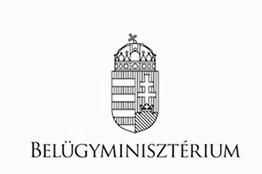 Köszönöm megtisztelő figyelmüket!